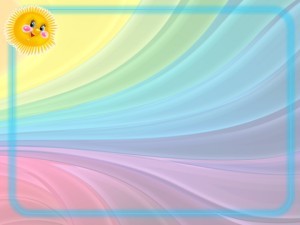 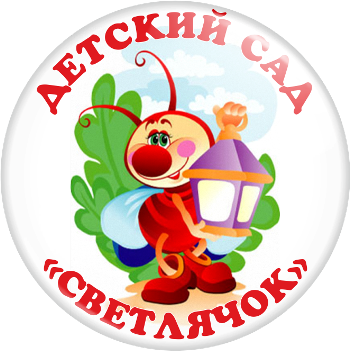 Муниципальное автономное дошкольное образовательное учреждение детский сад № 3 «Светлячок»
ПРОЕКТ 
Декада лыжного спорта 
«Лыжня России – 2017» 
в рамках традиционной Всероссийской массовой лыжной гонки
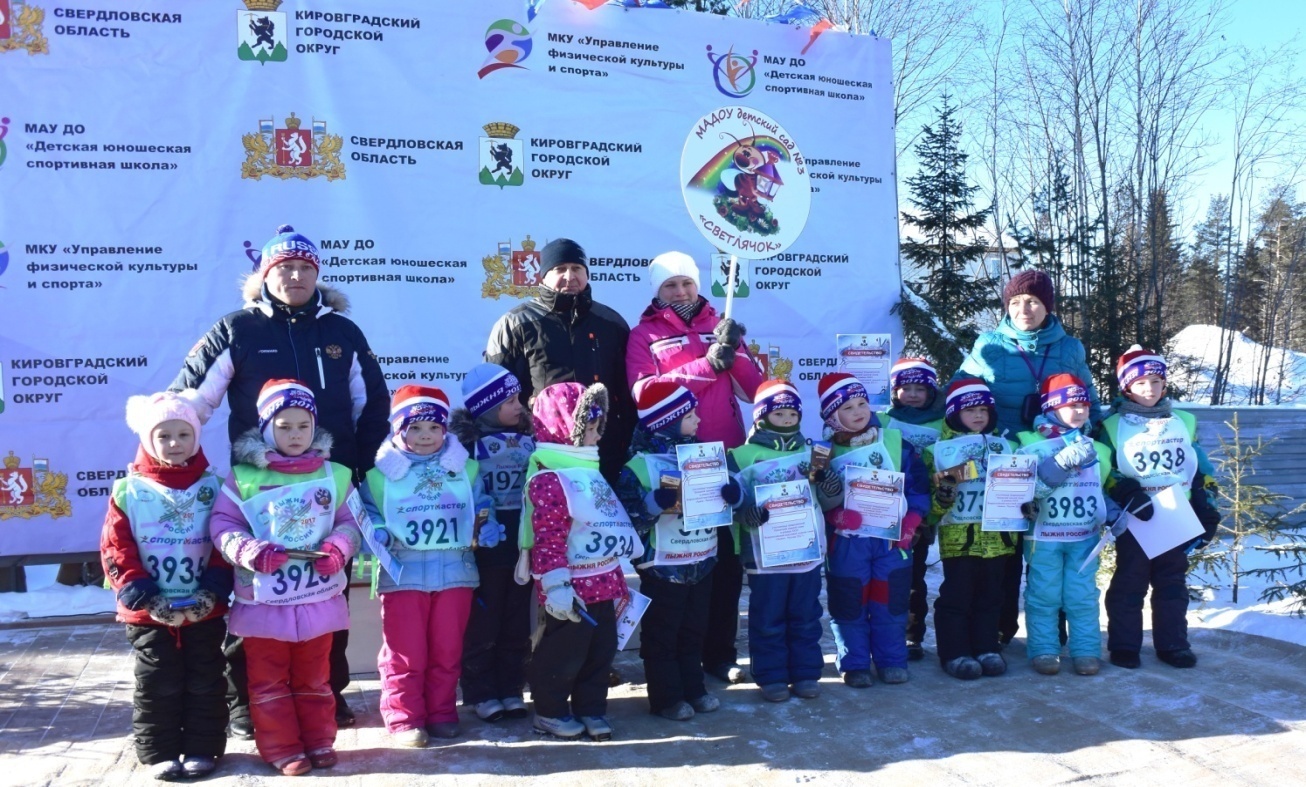 Участники: 

 Дети от 4-7 лет,
 специалисты,
 воспитатели,
 родители.

Исполнитель:
Кузнецова Ю. В.
Инструктор по ФИЗО
I  квалификационная  категория
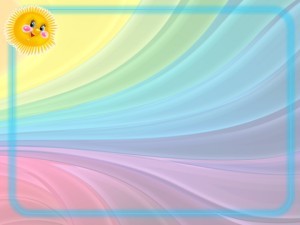 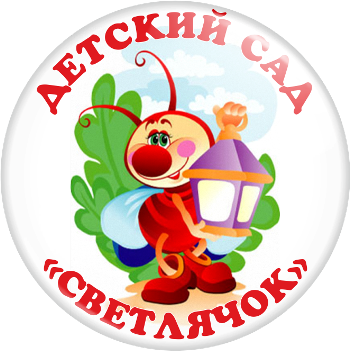 Пересилить себя и чего-то добиться,Это в жизни любому должно пригодиться.Спорт поможет любому выносливым быть.Силу духа способен он всем укрепить.

Не ленитесь, весь день проводите в движенье.
Спорт поможет легко вам всем снять напряженье.Подружитесь вы с ним- благодарность вас ждет.Ведь к победам вас спорт так легко приведет.
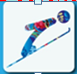 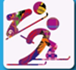 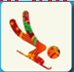 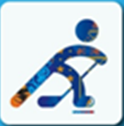 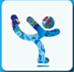 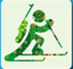 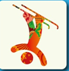 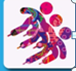 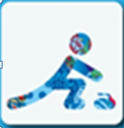 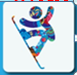 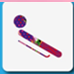 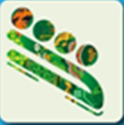 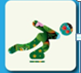 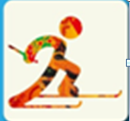 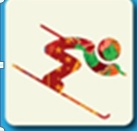 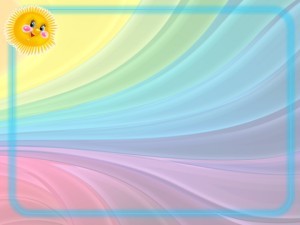 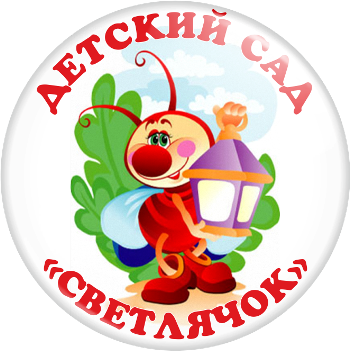 Актуальность
Здоровье – это бесценный дар, и основы здоровья человека закладываются в дошкольном детстве. Именно в дошкольном возрасте дети делают первые шаги к здоровому образу жизни, к познанию самого себя, к стремлению заниматься спортом и физической культурой.
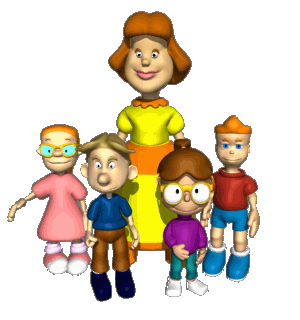 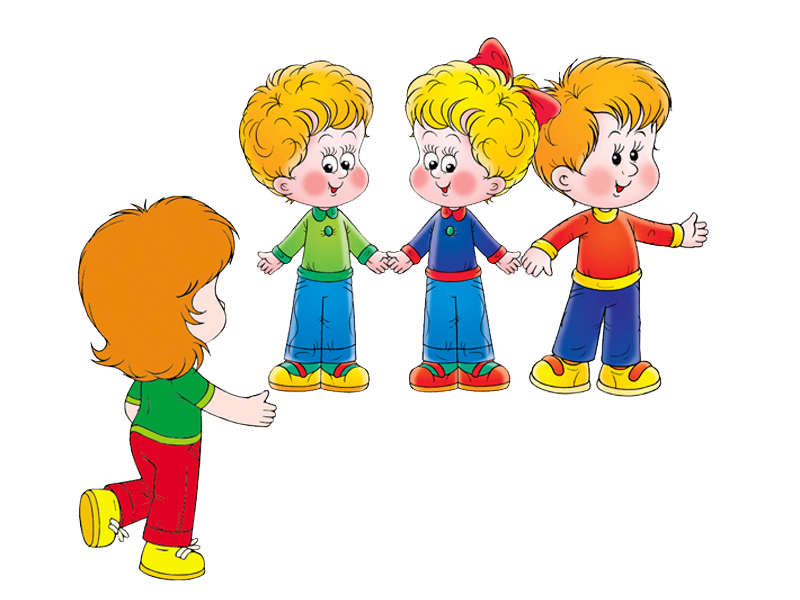 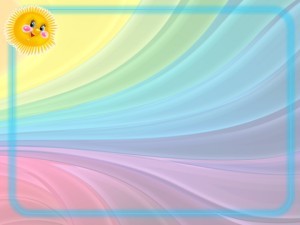 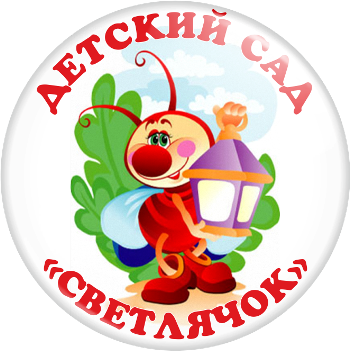 Цель проекта:
Формировать у детей привычку к здоровому образу жизни, чувство ответственности за сохранение и укрепление своего здоровья посредством здоровьесберегающих технологий во всех видах физкультурной деятельности.
Задачи:
Закрепить знания детей о том, что здоровье зависит от нас самих; 
Ознакомить с зимними видами спорта; 
Развивать положительную мотивацию к занятиям спортом, здоровому образу    жизни; 
Расширение двигательных возможностей детей; 
Воспитание патриотизма; 
Расширение кругозора в вопросах спортивной жизни страны.
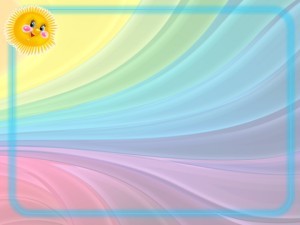 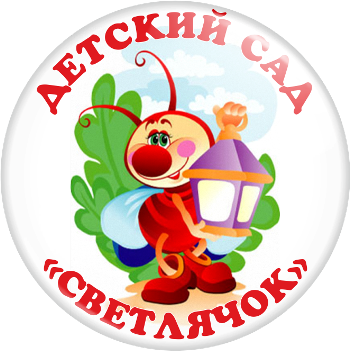 План мероприятий Декады лыжного спорта «Лыжня России – 2017»
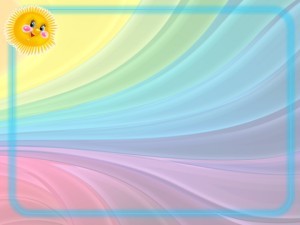 .
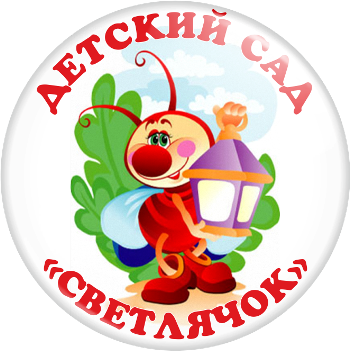 Ожидаемый результат
Совершенствовать умение детей ориентироваться в разных видах спорта;
Повышение активности родителей в образовательном процессе, в укреплении здоровья детей и их физического совершенствования;  
 Помочь  родителям  и детям ощутить радость от совместной двигательной деятельности, установить эмоционально-тактильный контакт, способствовать развитию межличностного общения;
Обогатить и систематизировать знания детей о зимних видах спорта, развивать логическое мышление; 
Развивать речь дошкольников;
Систематизация  знаний  родителей  по вопросам физического воспитания  детей;
Развитие физических качеств;
Формирование у детей интереса к спорту, здоровому образу жизни через игры, соревнования и конкурсы;
Формирование потребности в двигательной активности;
Сохранить  и  укрепить  здоровье  детей.
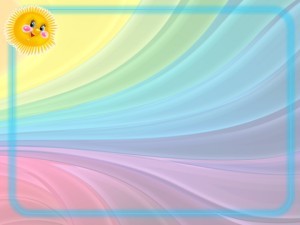 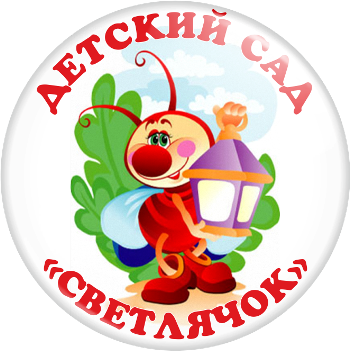 Массовая лыжная  гонка 
«Лыжня России – 2017 год»
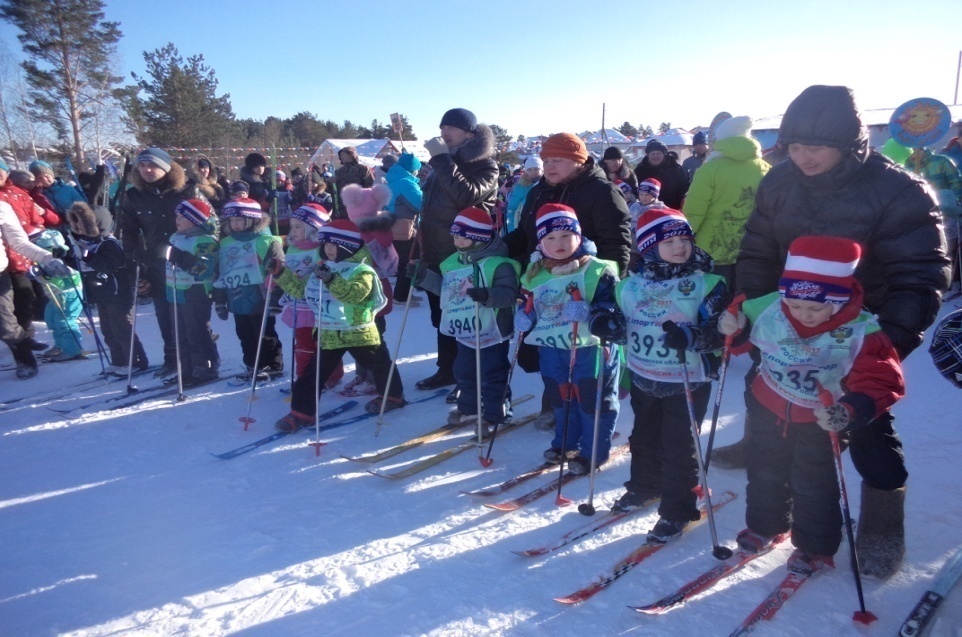 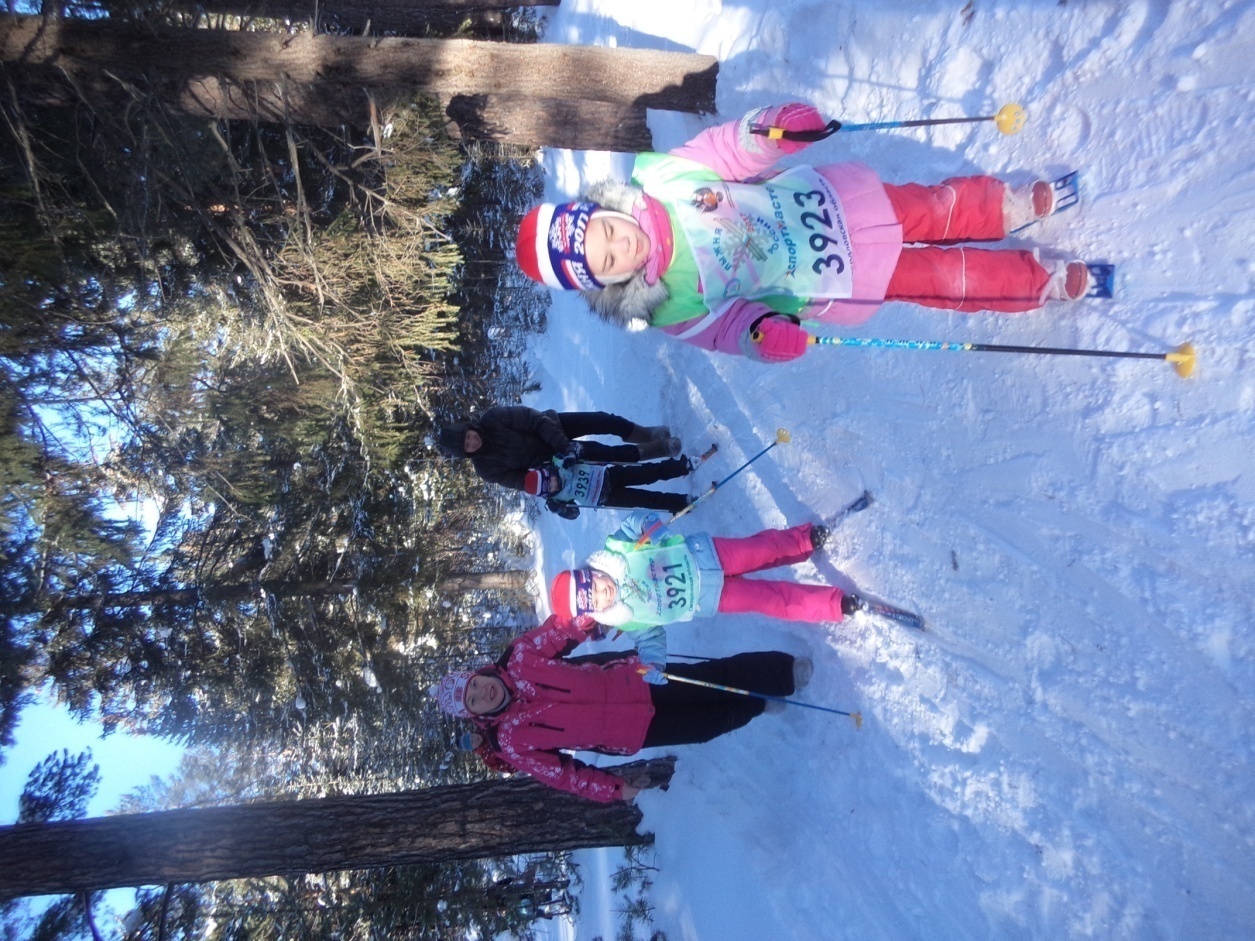 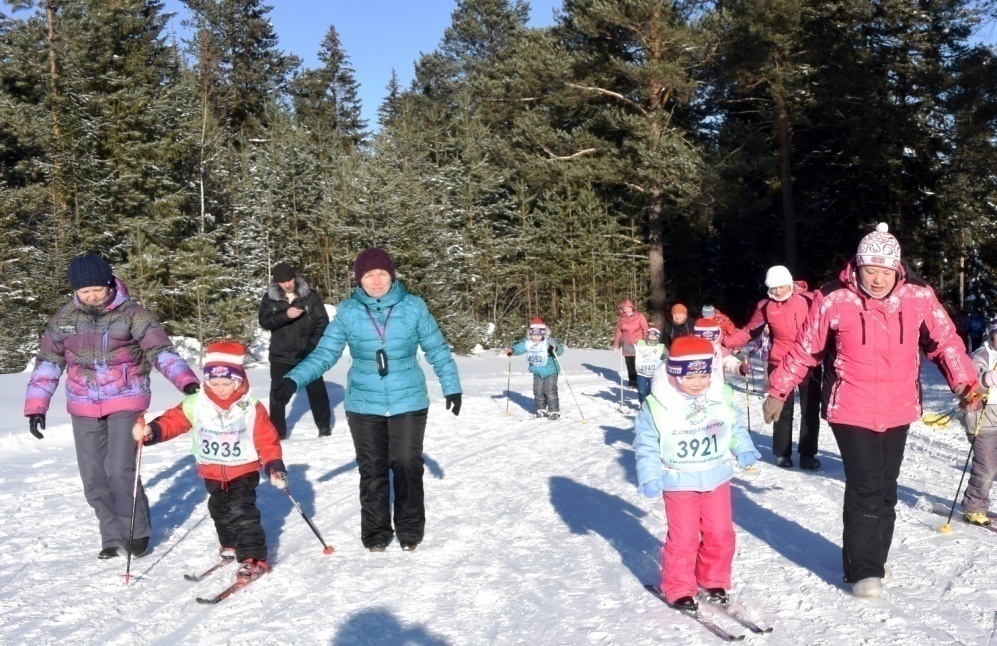 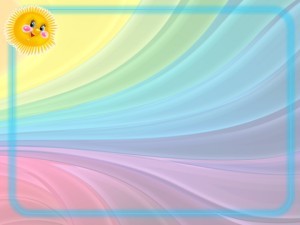 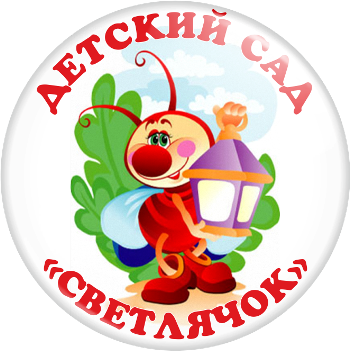 Музыкально - спортивное развлечение «Леший и Баба Яга в гостях у ребят»
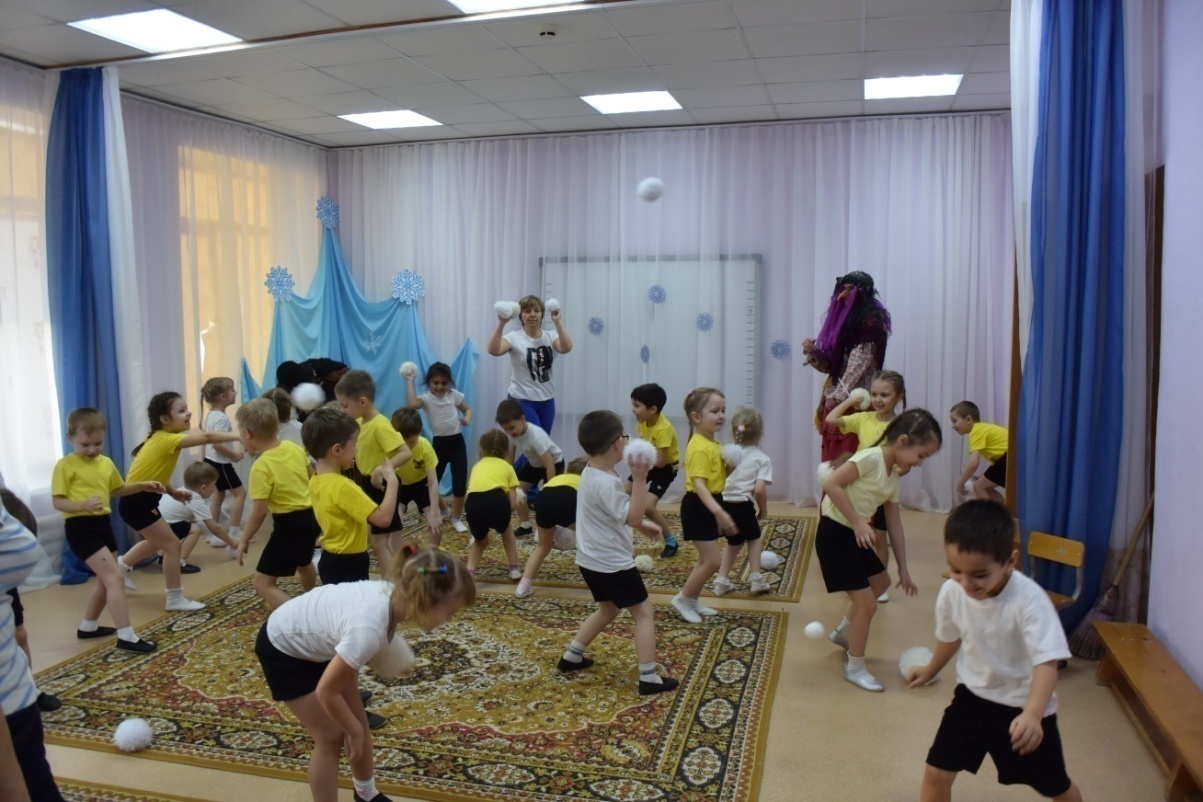 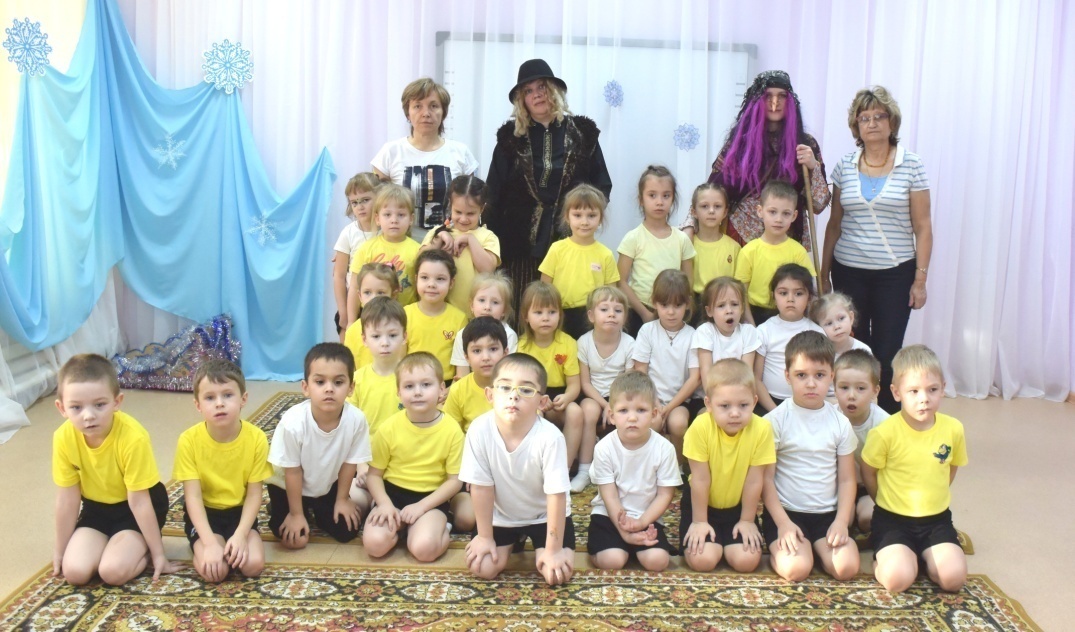 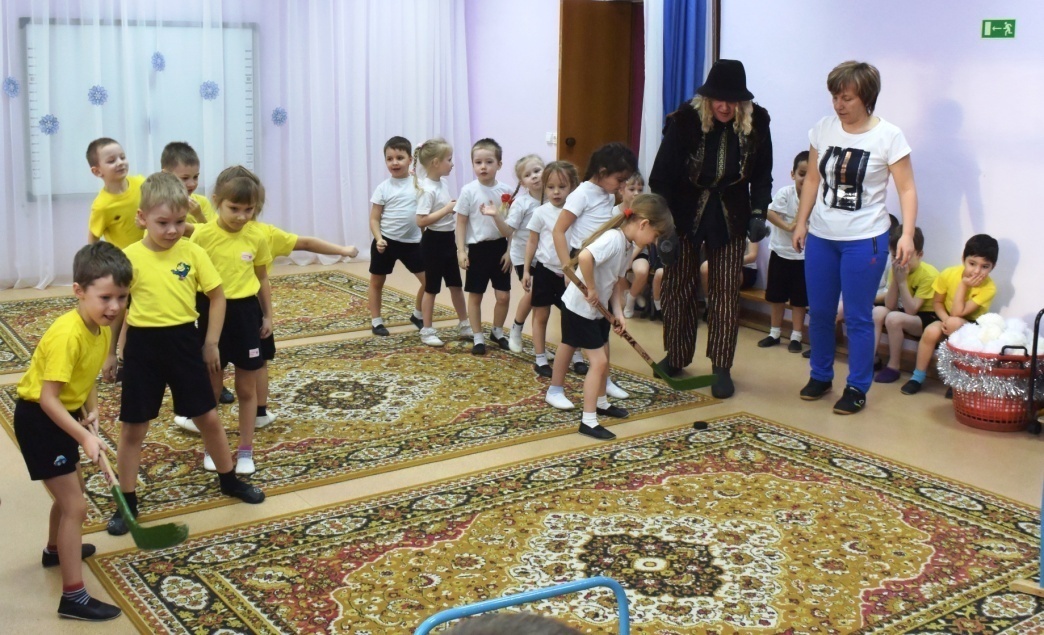 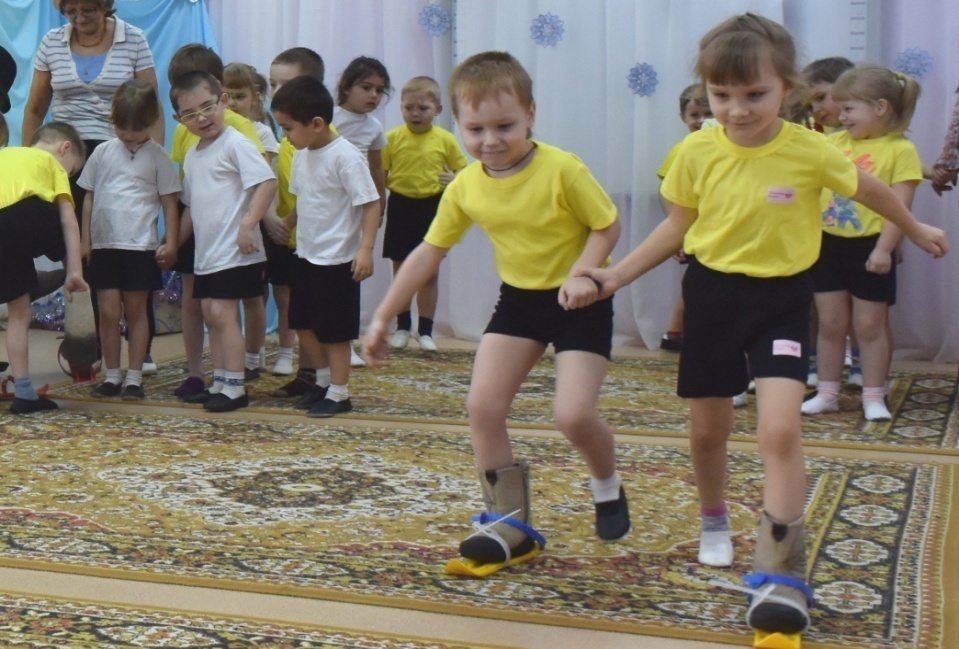 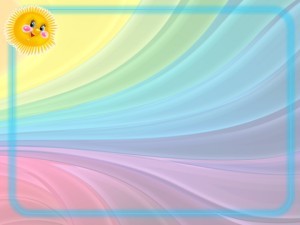 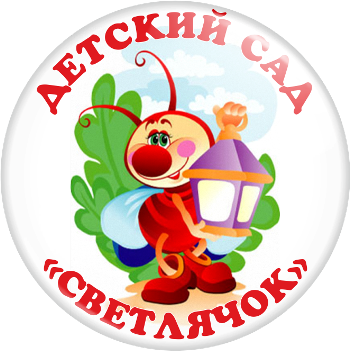 Фронтальное логопедическое занятие 
«Спорт-помощник, спорт-здоровье!»
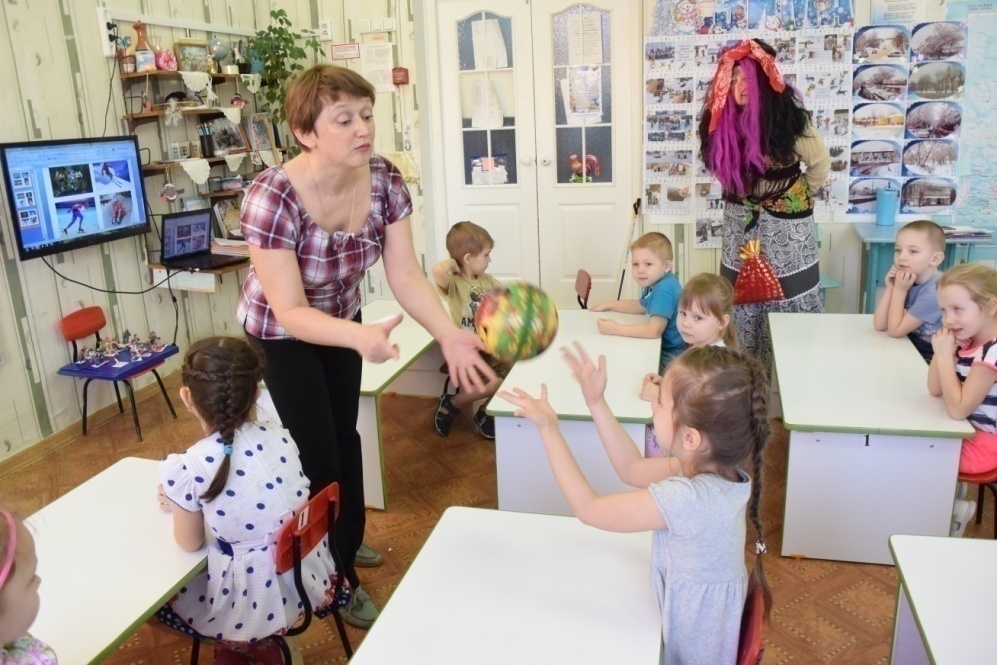 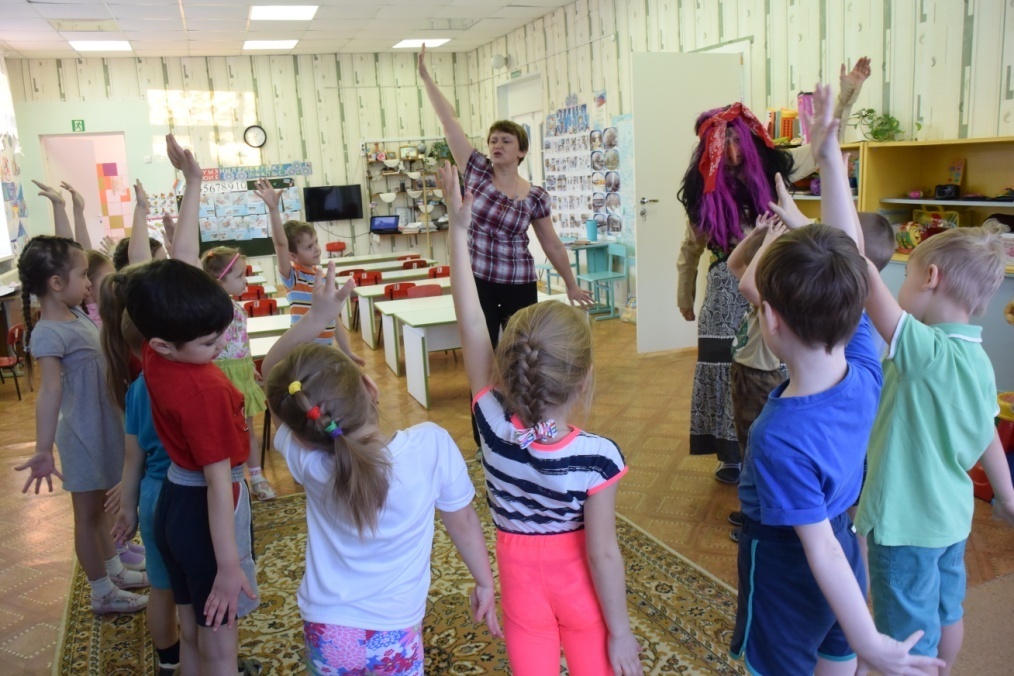 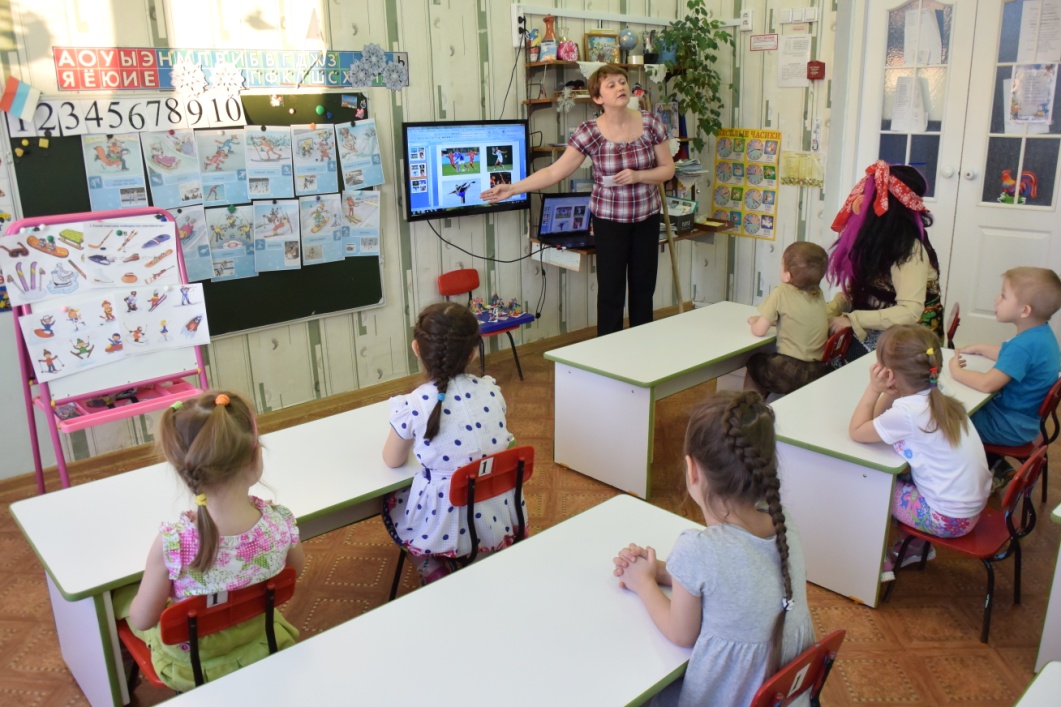 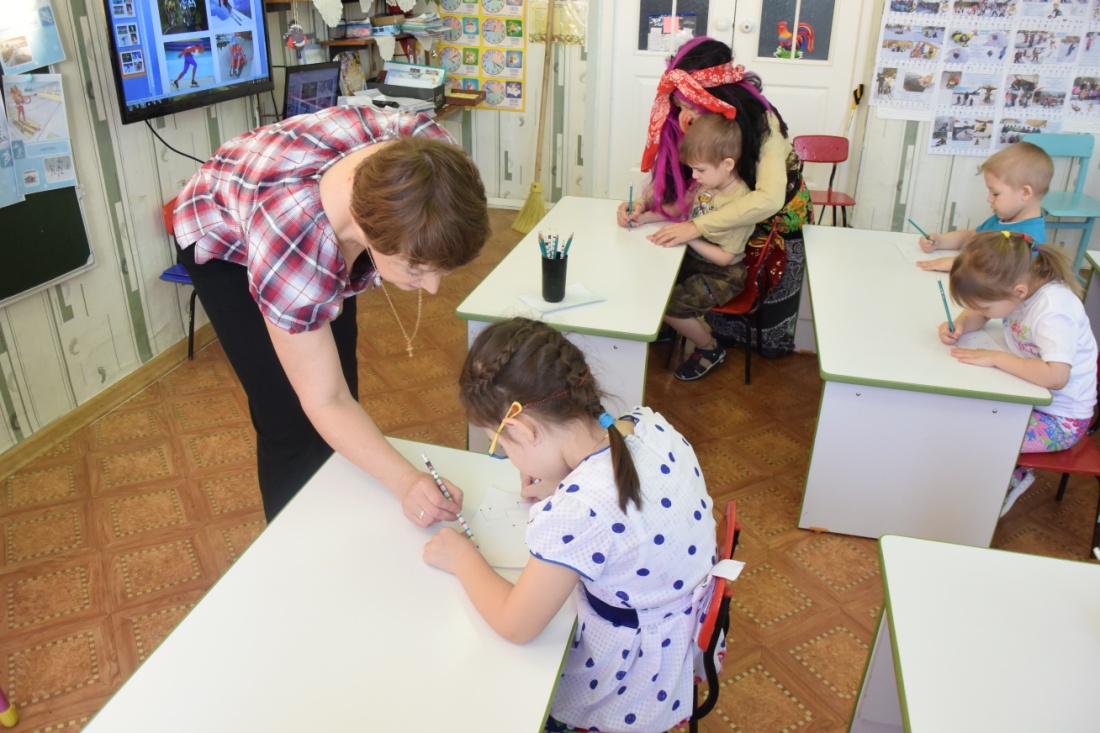 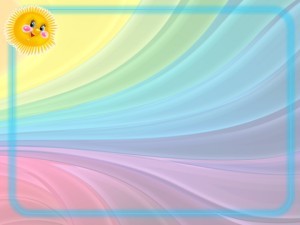 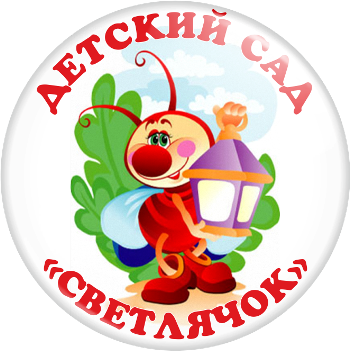 Выставка  детских рисунков 
«Спорт – это здоровье, сила, красота!»
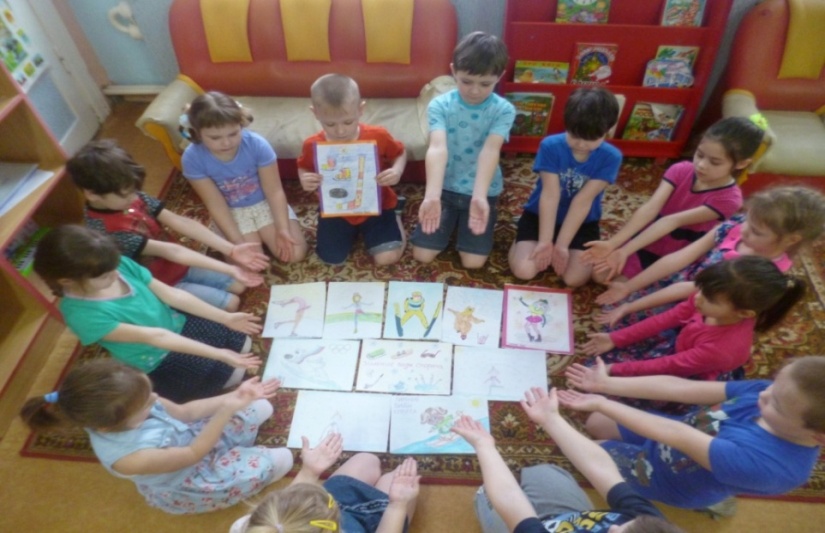 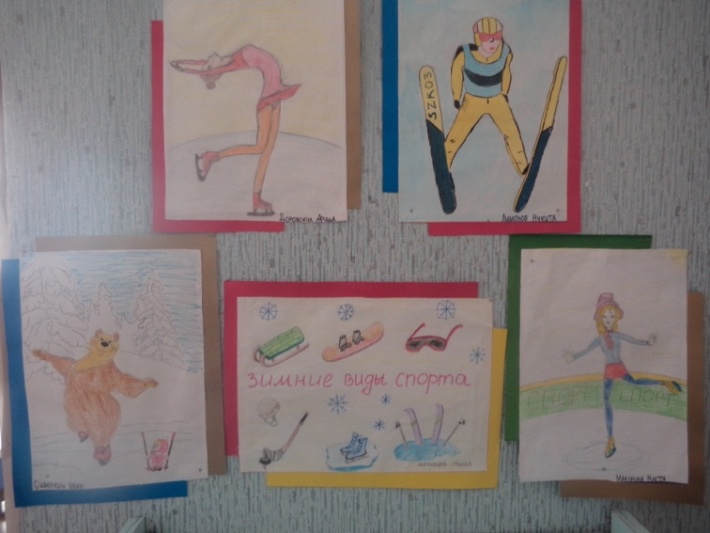 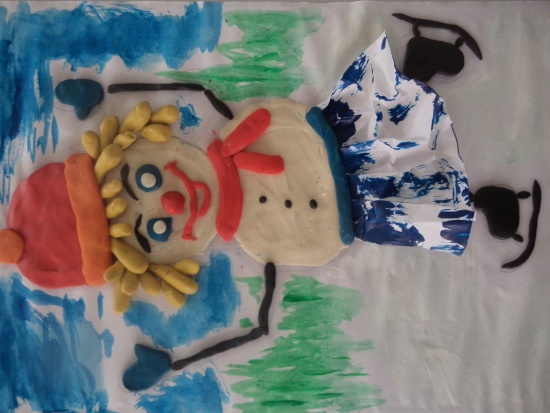 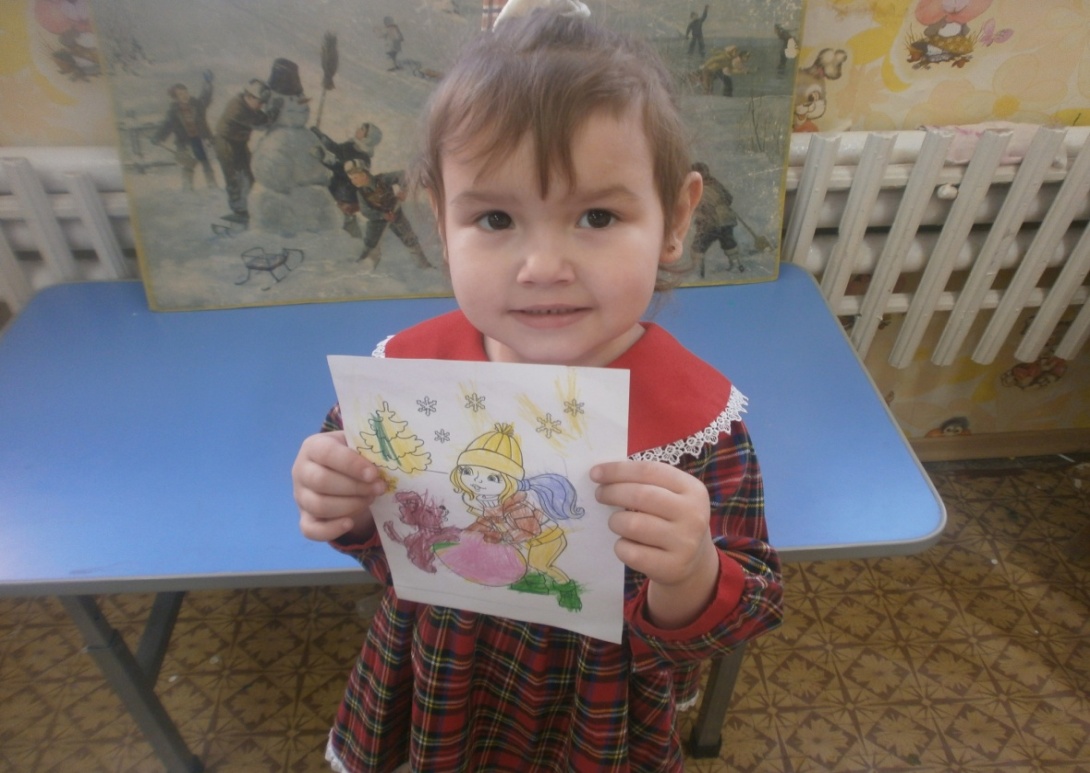 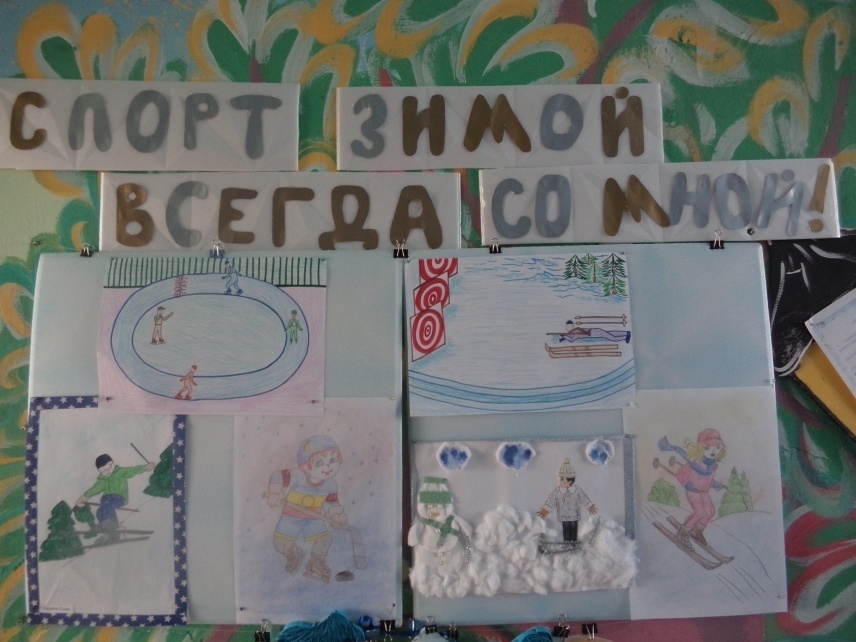 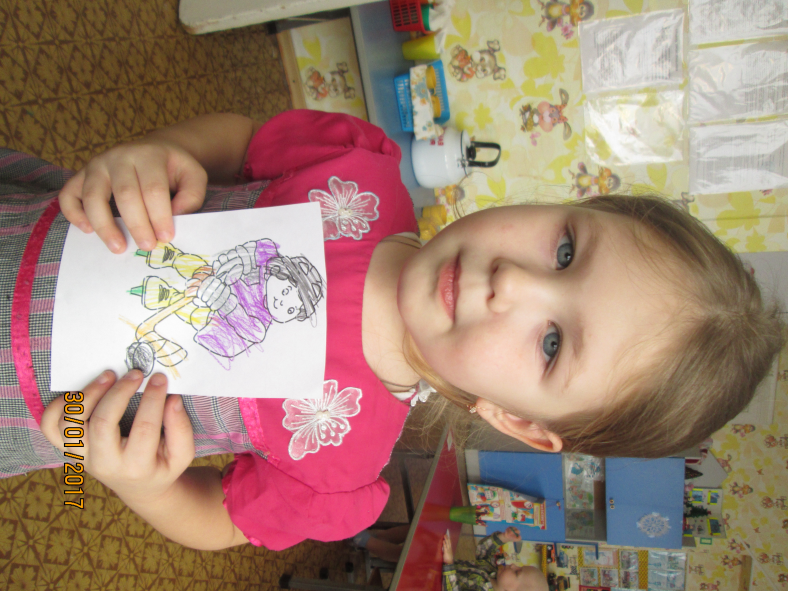 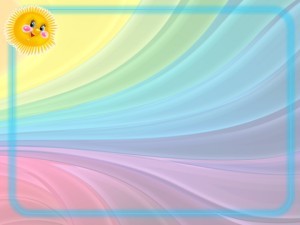 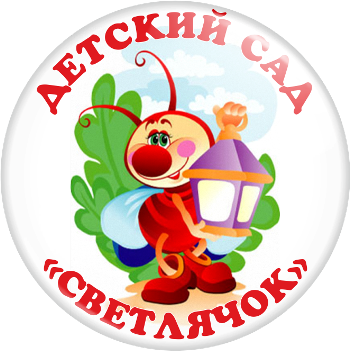 Выставка поделок  
«Зимнее путешествие в страну Здоровья!»
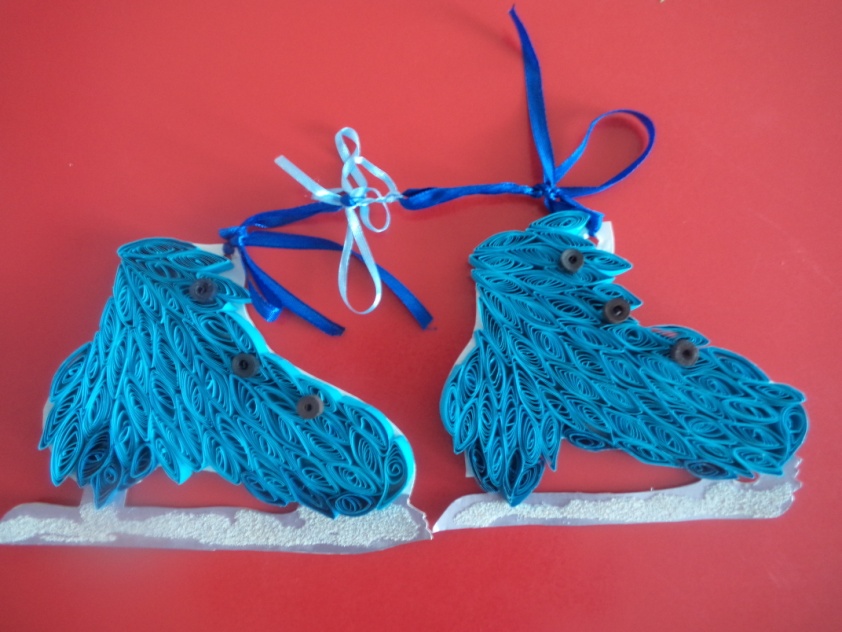 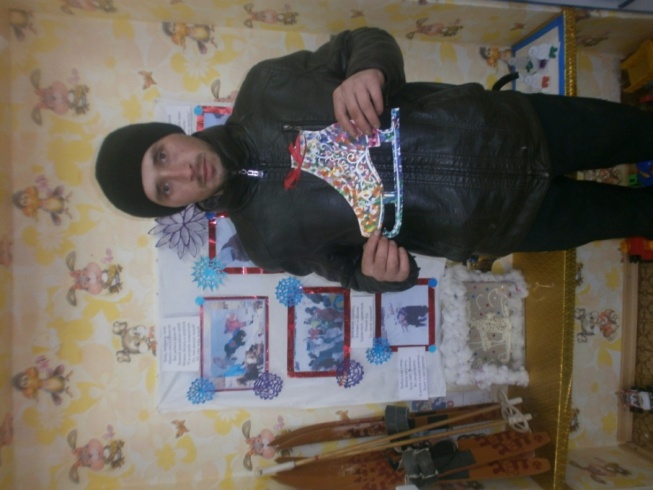 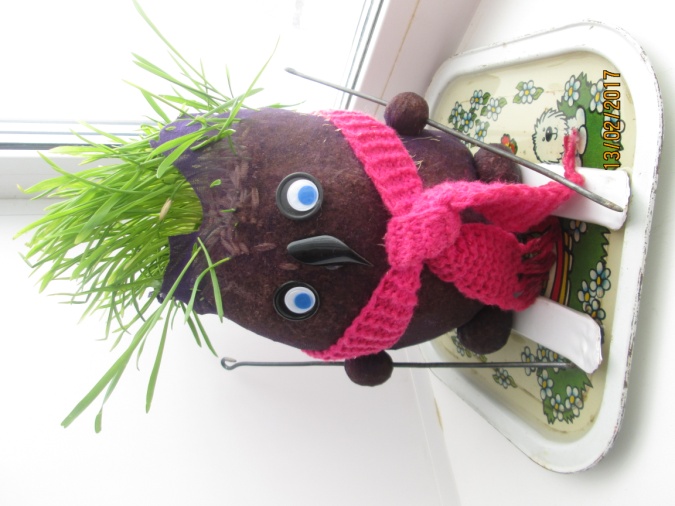 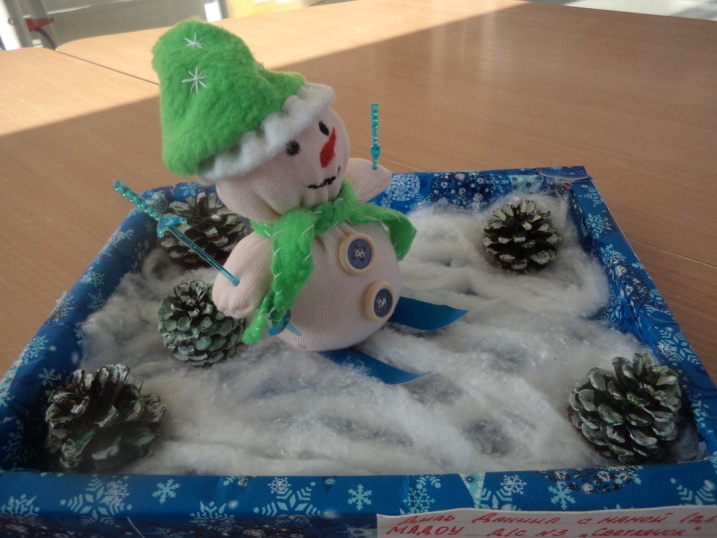 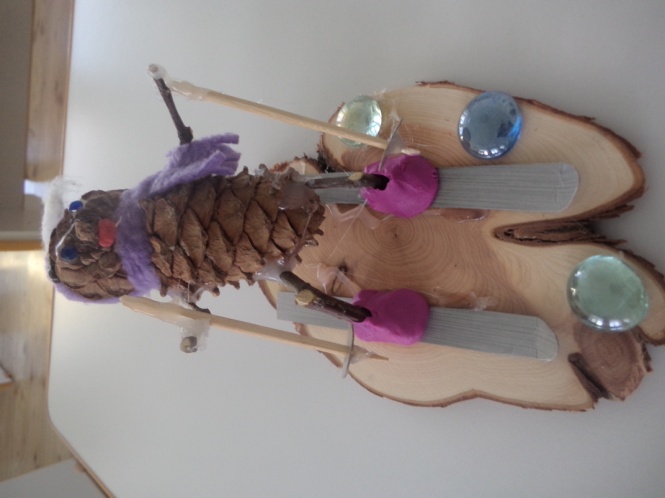 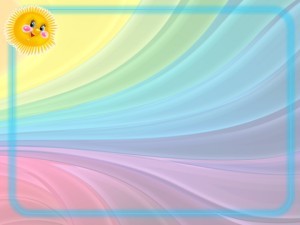 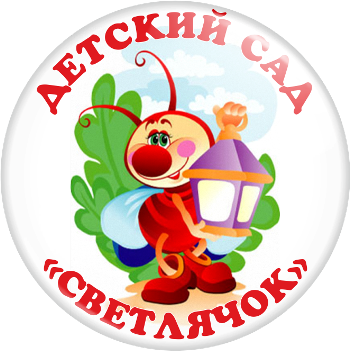 Фотоколлаж 
«Моя семья – страна здоровья!»
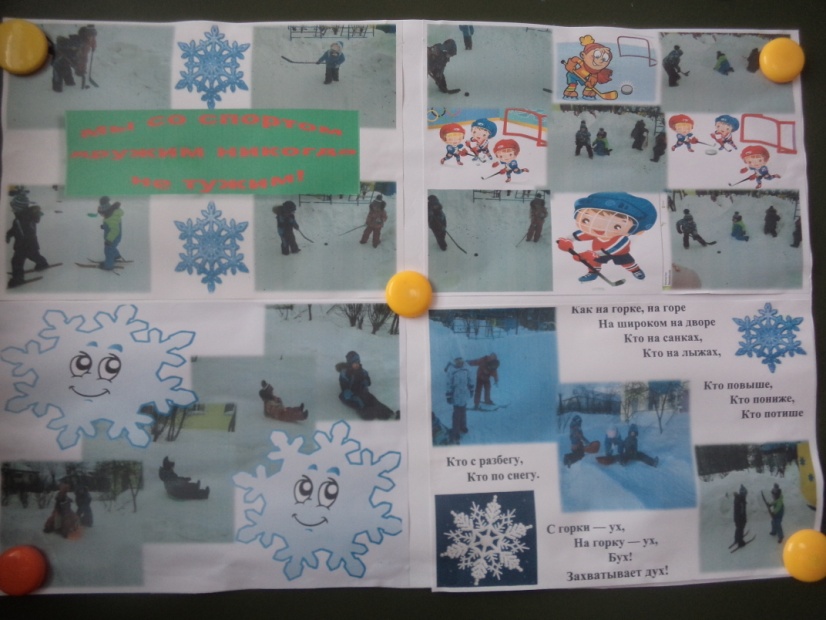 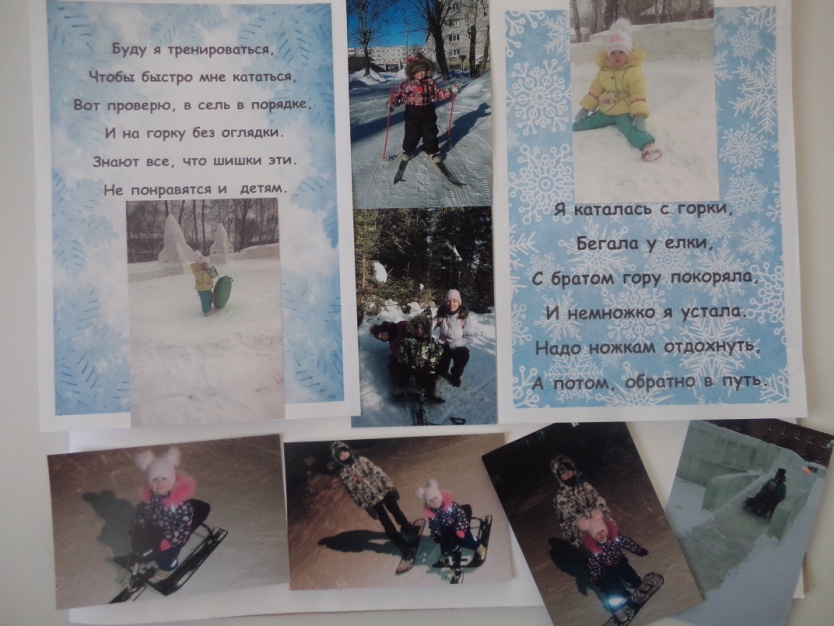 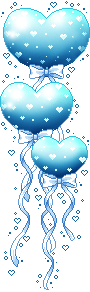 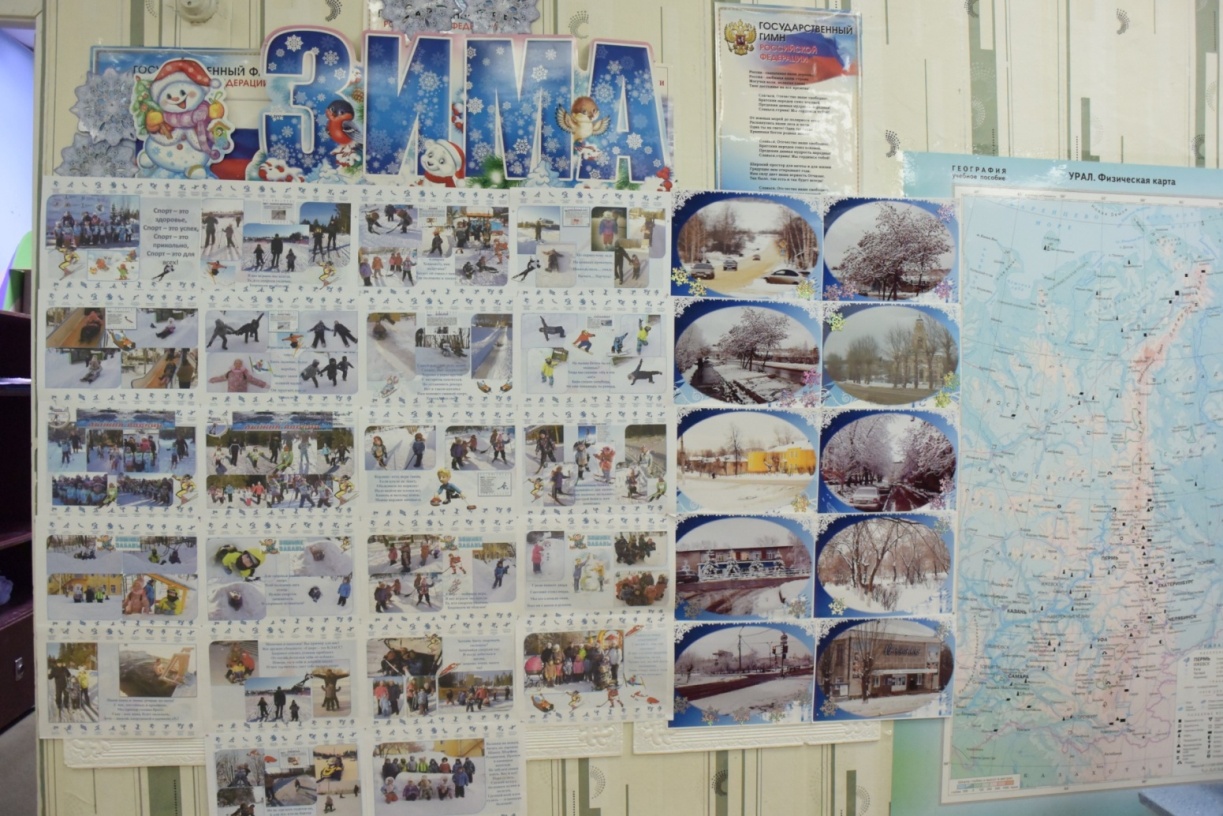 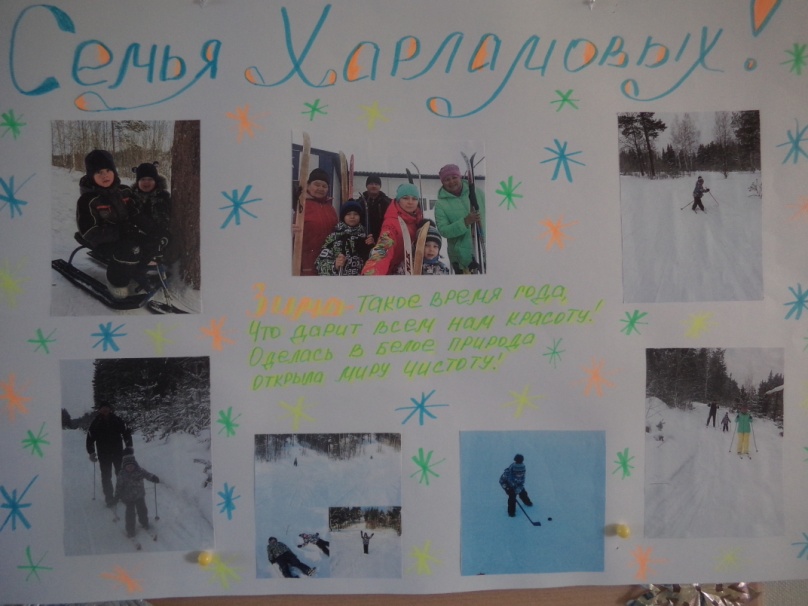 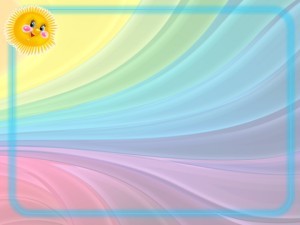 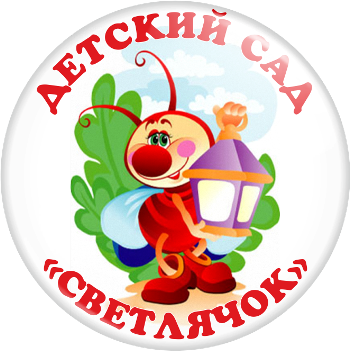 Зимний спортивный праздник 
«Два Мороза!»
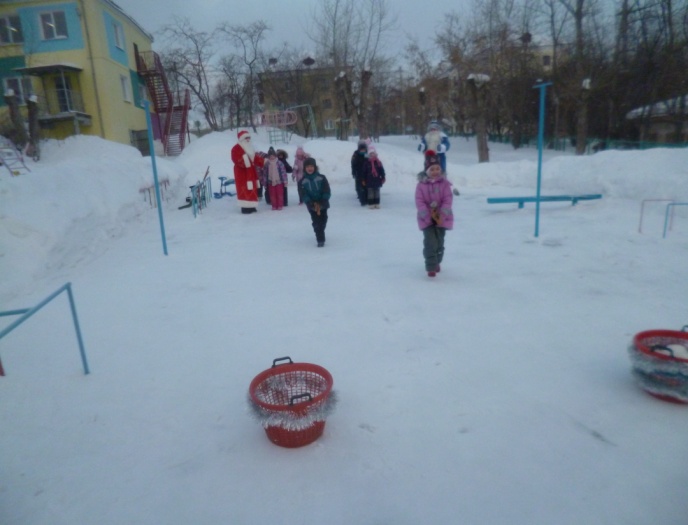 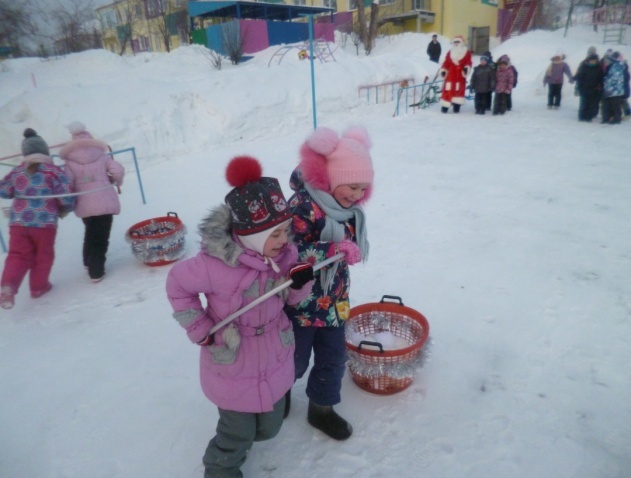 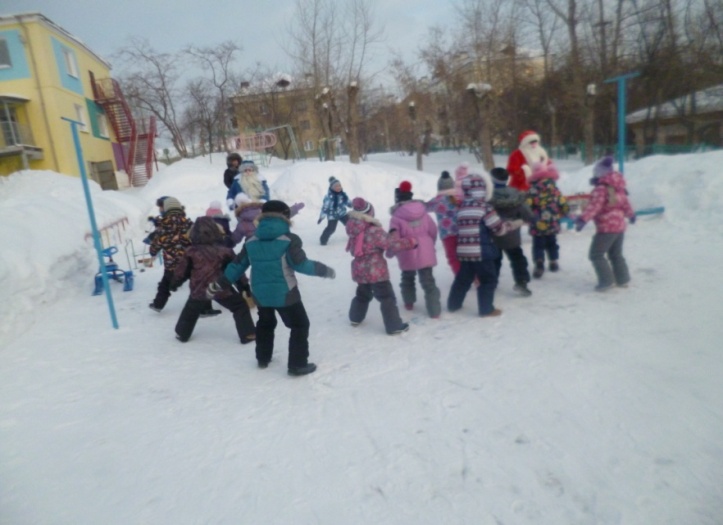 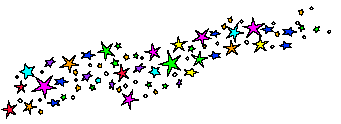 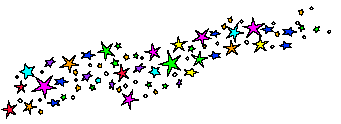 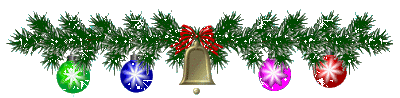 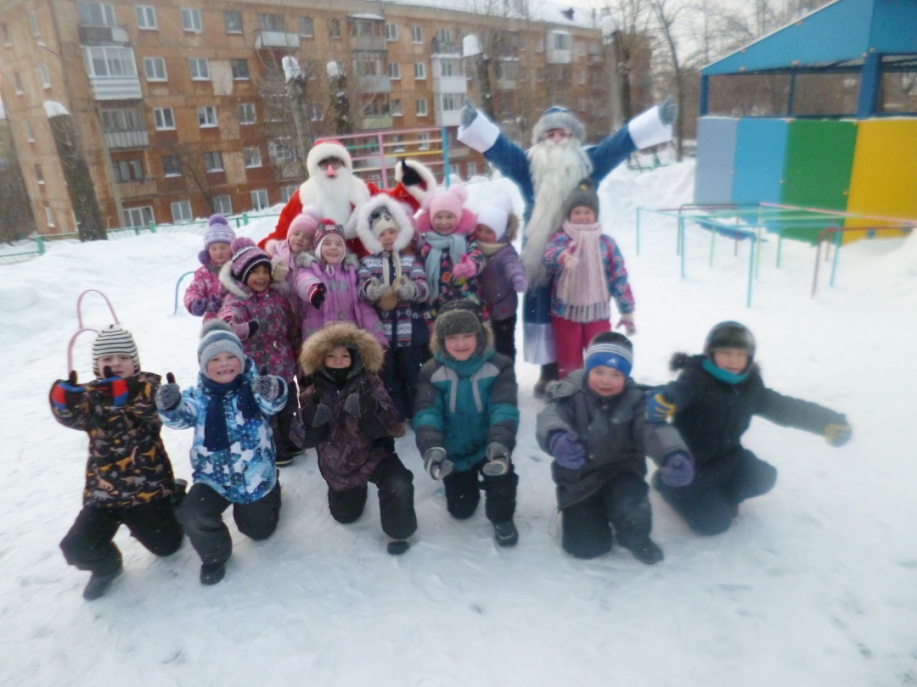 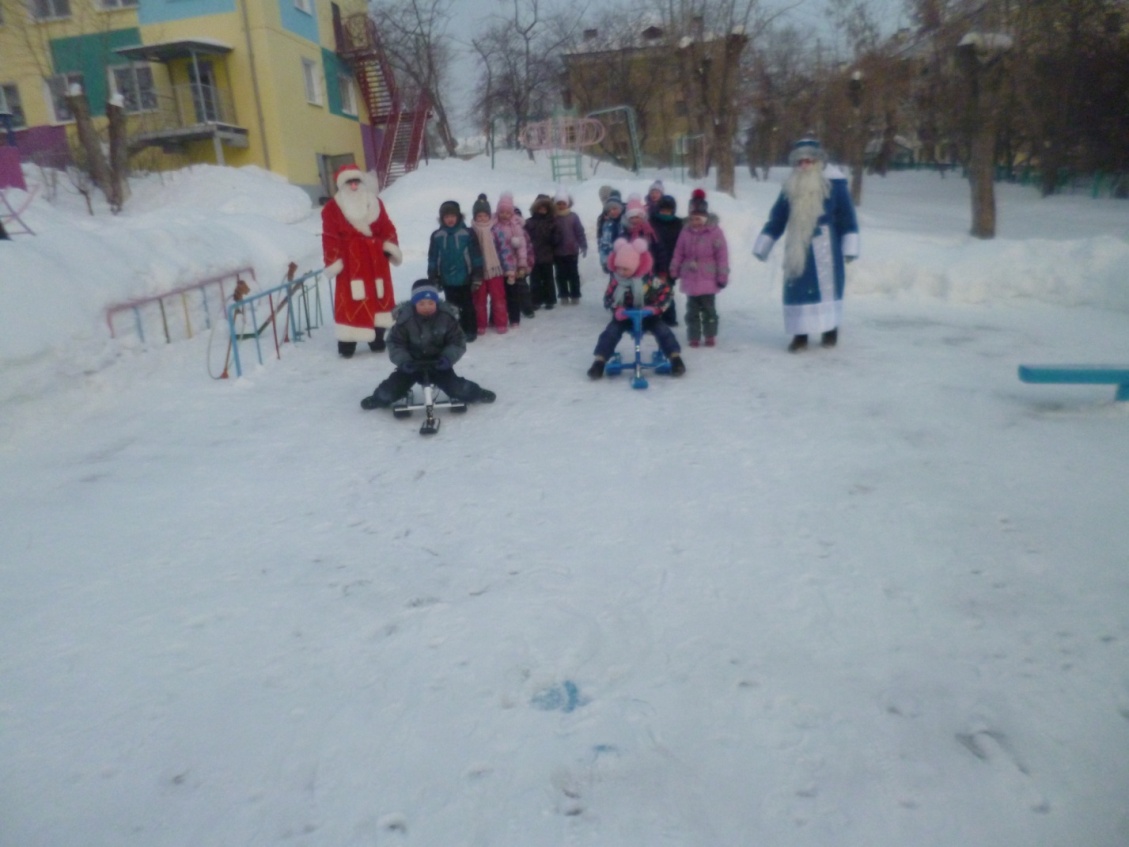 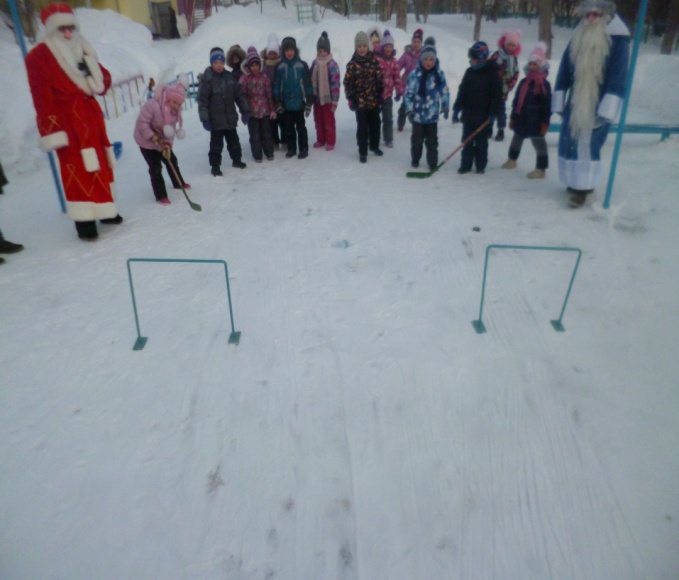 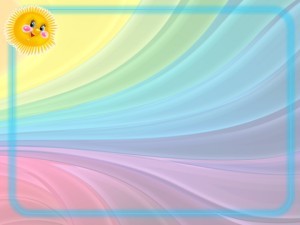 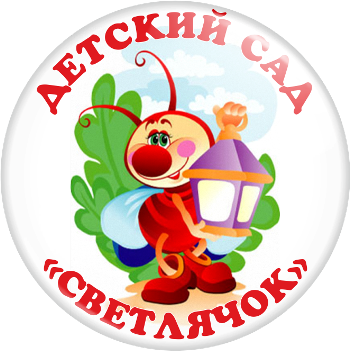 Валеологические беседы 
«Спорт зимой всегда со мной!»
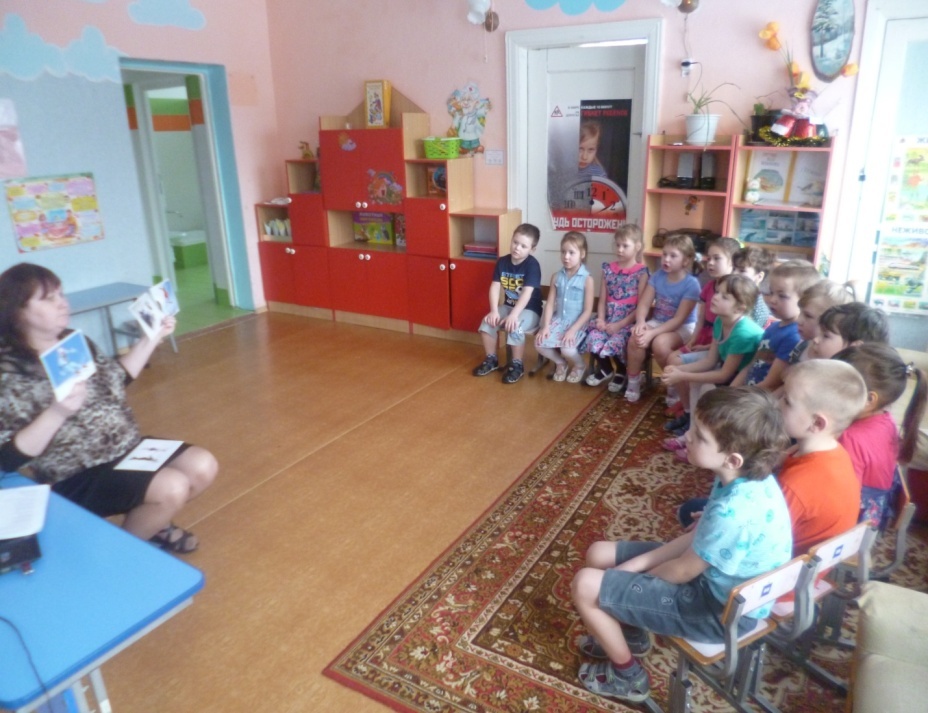 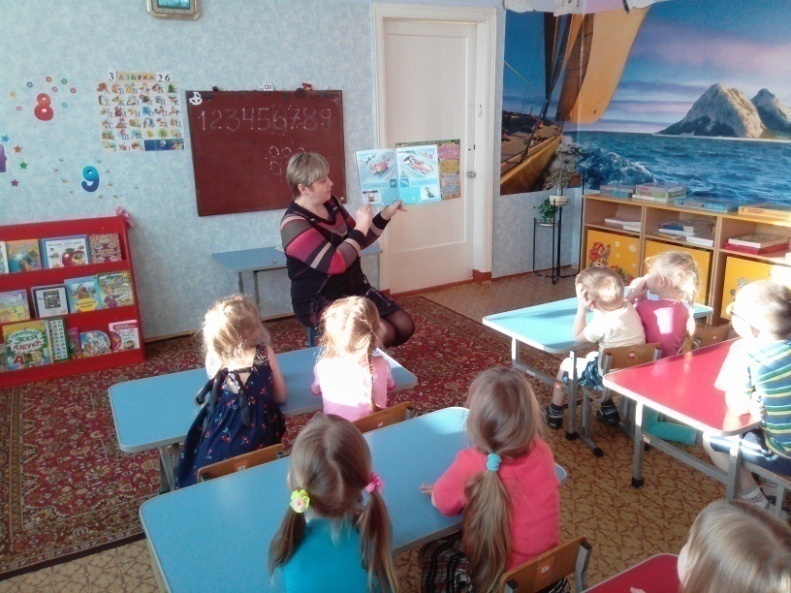 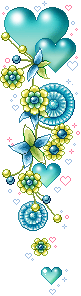 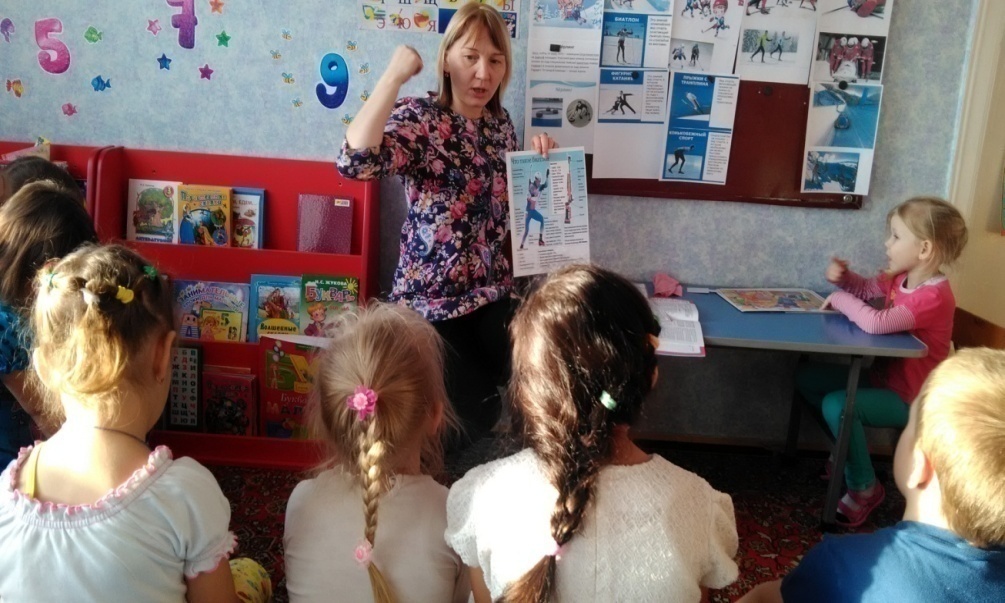 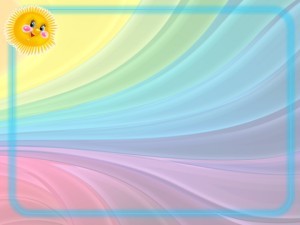 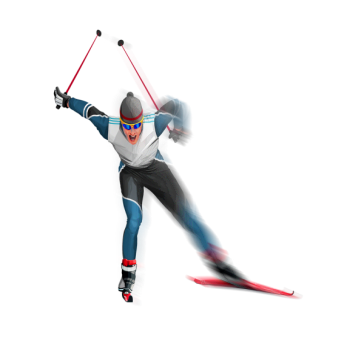 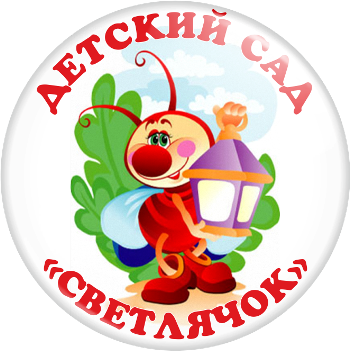 Массовый оздоровительный забег 
на лыжах «Лыжня здоровья»
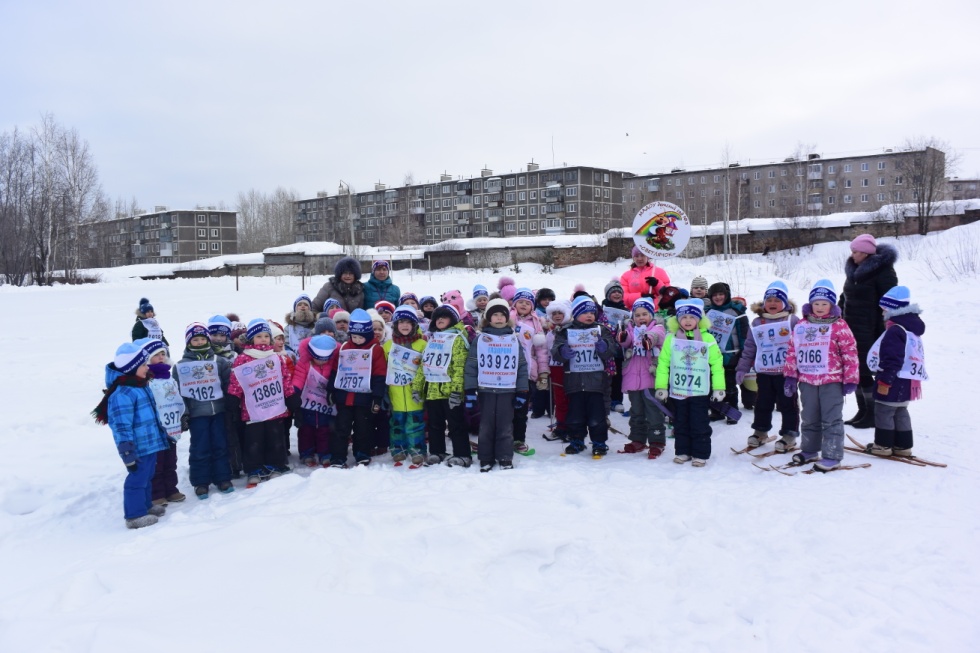 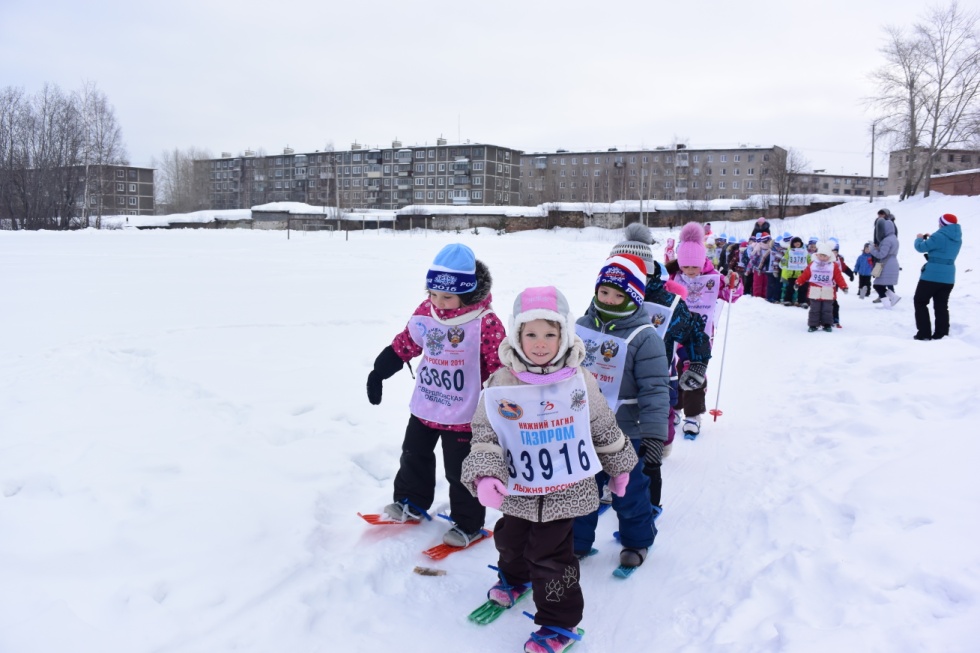 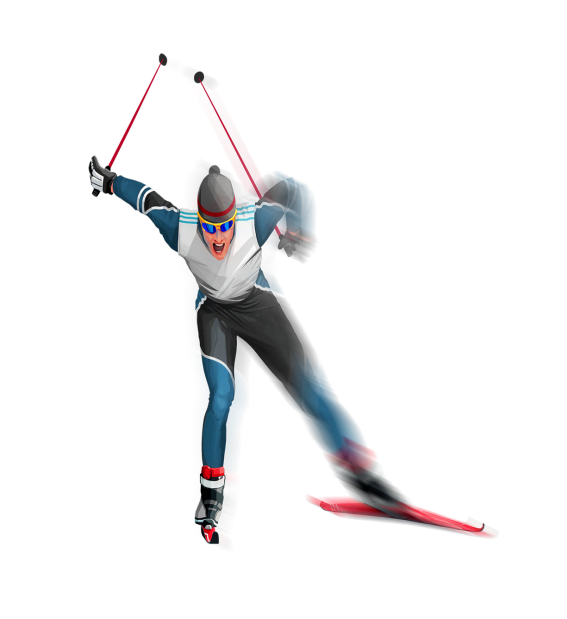 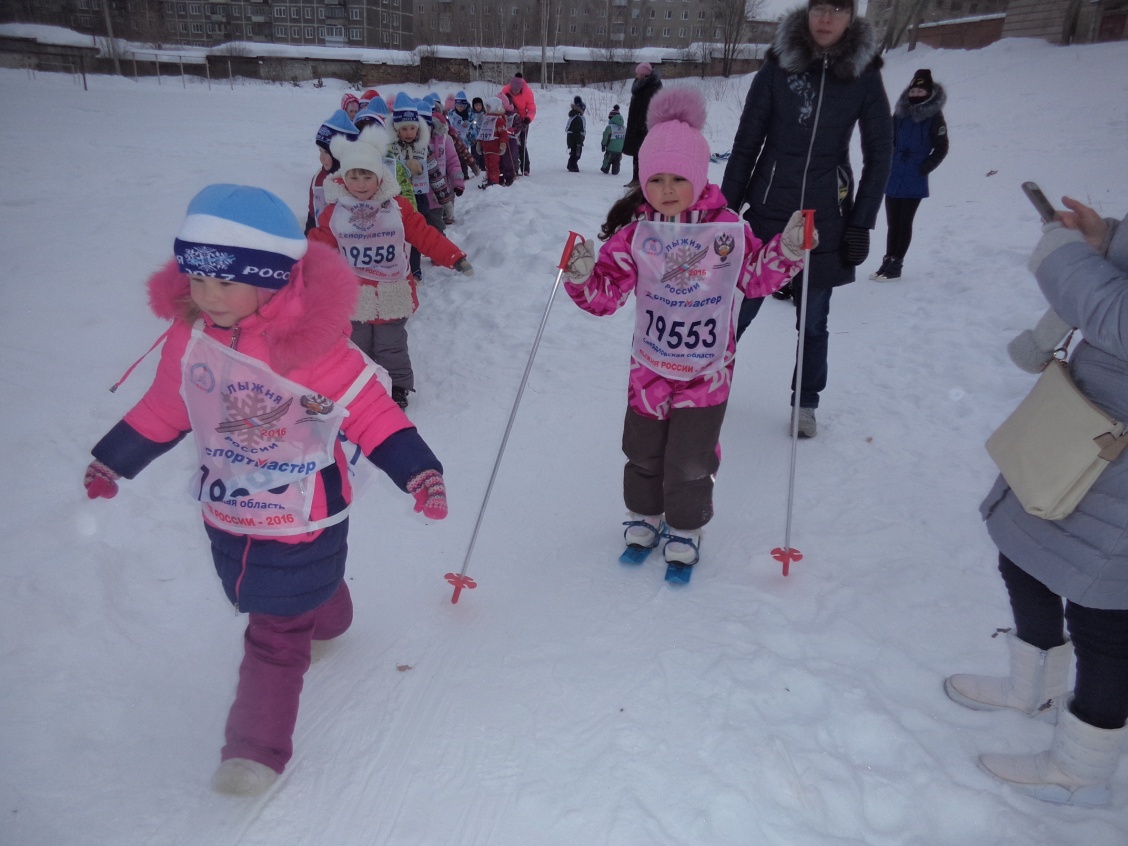 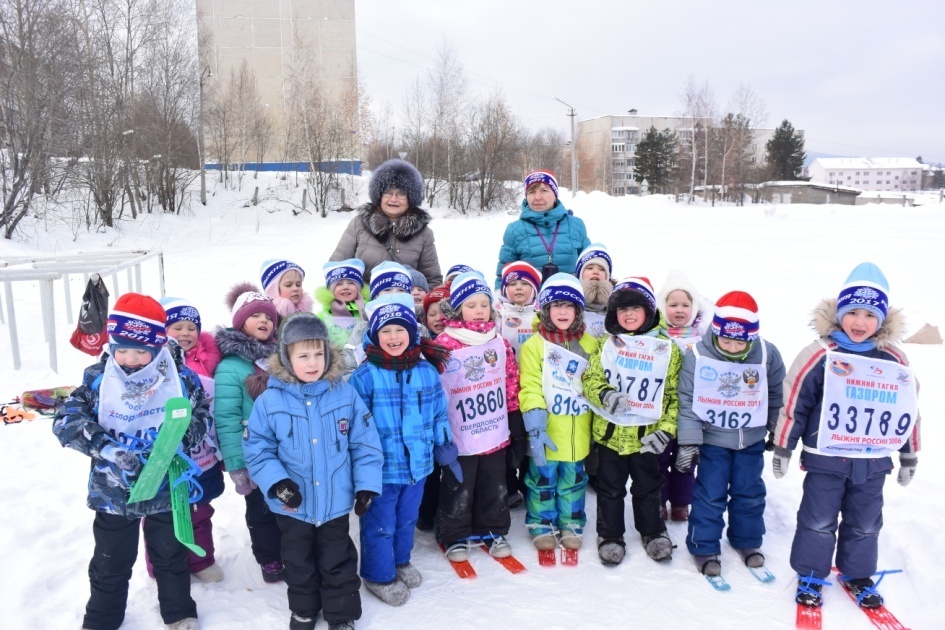 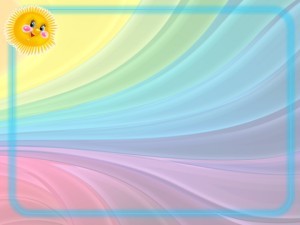 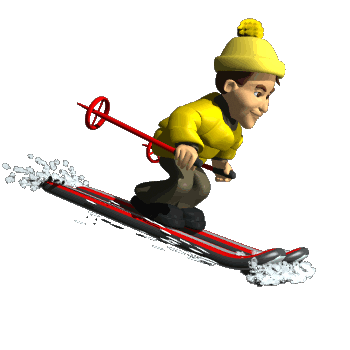 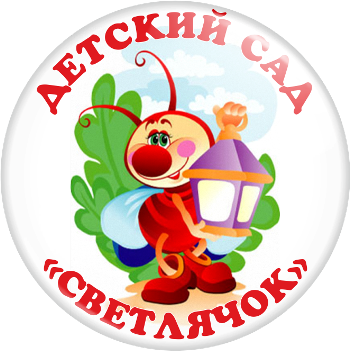 ЗАКЛЮЧЕНИЕ
На протяжении 10 лет ежегодно наше дошкольное образовательное              учреждение МАДОУ детский сад № 3 «Светлячок» участвует в традиционной Всероссийской лыжной гонке «Лыжня России». Участвуя в данном мероприятии у детей развивается интерес к зимним видам спорта посредством лыжных гонок и стойкая мотивация на здоровый образ жизни. 
Система работы не ставит целью достижения высоких результатов за короткий отрезок времени. Главное в ней - помочь детям проявить их собственные потенциальные возможности, чтобы, взрослея, каждый из них осознал свою индивидуальность, был готов вести здоровый образ жизни, ценил свое здоровье и здоровье окружающих. Это все свидетельствует о том, что поставленная цель проекта на декаду лыжного спорта «Лыжня России – 2017» в рамках традиционной Всероссийской массовой лыжной гонки  выполнена. 
В заключение, вслед за великим гуманистом и педагогом Ж. - Ж. Руссо, хочется сказать: «Чтобы сделать ребёнка умным и рассудительным, сделайте его крепким и здоровым».